КВН
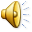 “Познай себя и разгадай тайны окружающего мира”
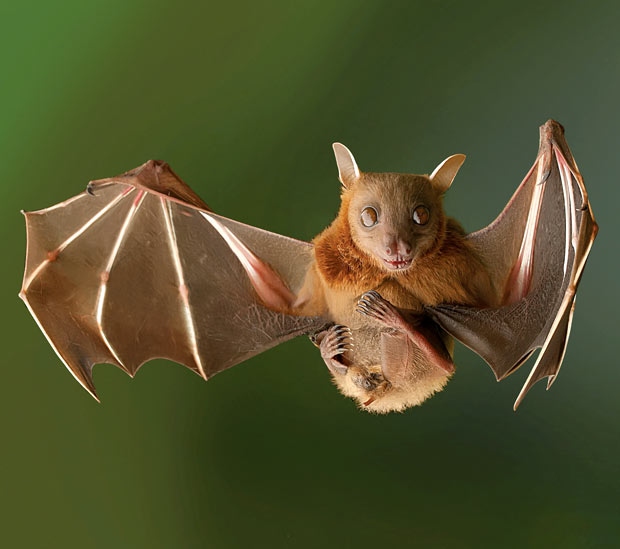 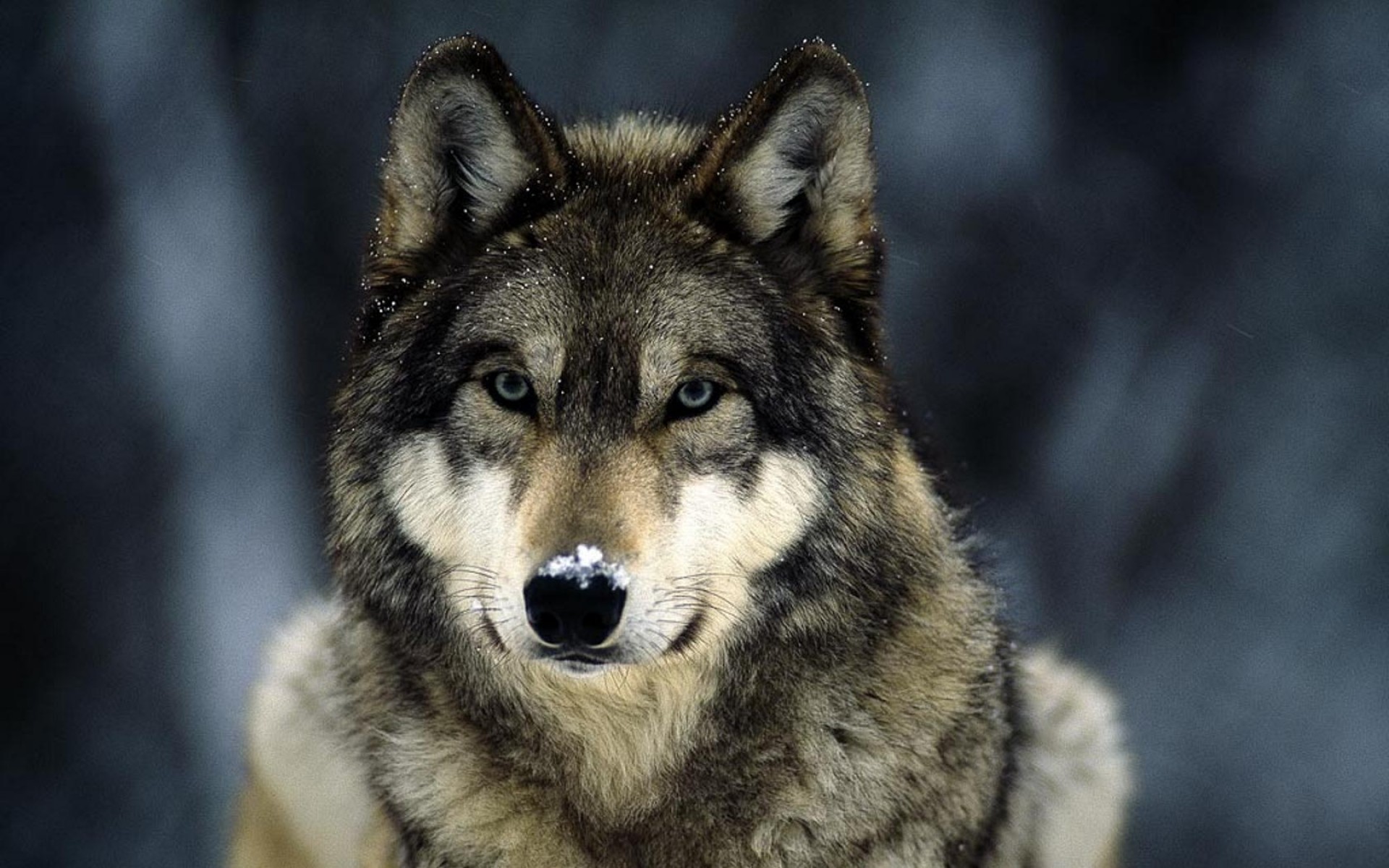 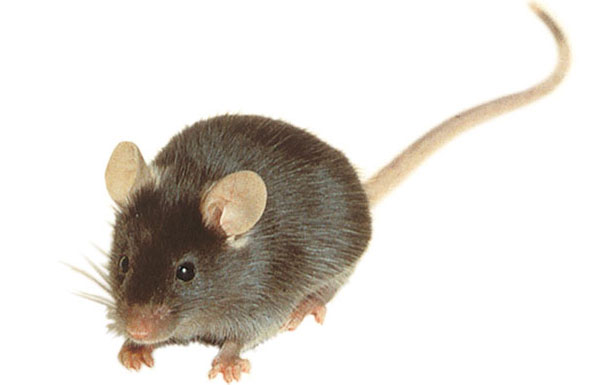 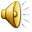